IZVANUČIONIČKA NASTAVA                        ĐAMIJA
OŠ Antuna Mihanovića Klanjec.


Napravio: Bruno Fink
ĐAMIJA
Džamija je islamska bogomolja, mjesto klanjanja i zajedničke molitve muslimana.
ĐAMIJA U ZAGREBU
Glavni grad Hrvatske, Zagreb, ima jednu od većih džamija u Evropi, mada je za vrijeme Osmanlijskog carstva nije imao ni jednu (pošto ga Osmanlije nisu osvojile).
Zagrebački muftija je bošnjački imam Ševko Omerbašić, predsjednik islamske zajednice u Hrvatskoj.
ĐAMIJA
Širenjem islama svaki grad dobiva džamiju, uskoro i više njih, a i sela.
 U Istočnom Rimskom Carstvu su nakon osvajanja od strane Turaka u pravilu kršćanske crkve rušene, ili su pregrađivane u džamije.
npr. crkva svete Sofije u Instambulu; crkva sv. Ivana u Dansku; crkva Samuelova groba kod Jeruzalemu
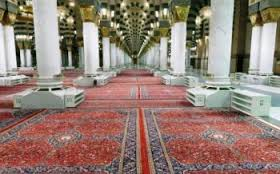 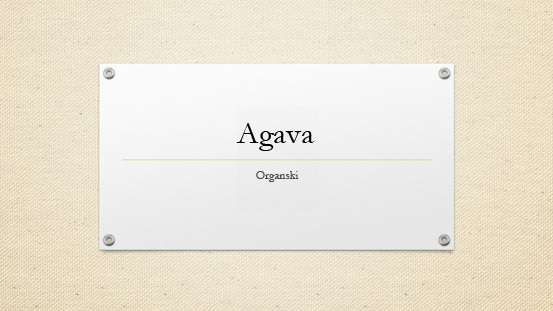 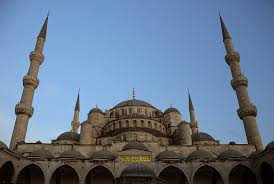 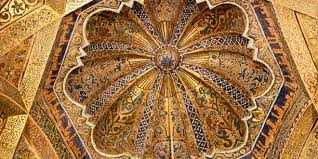 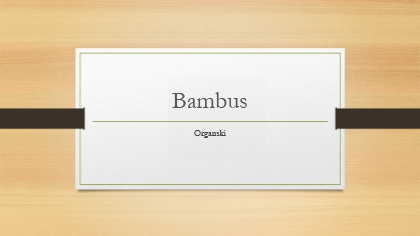 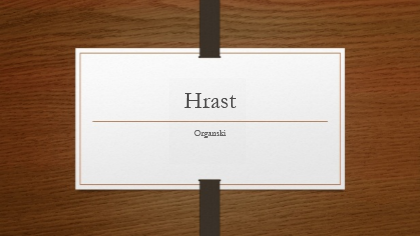 ĐAMIJA
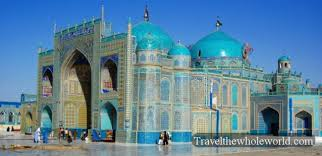 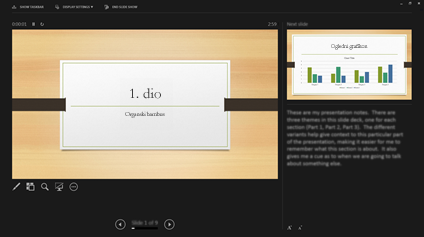 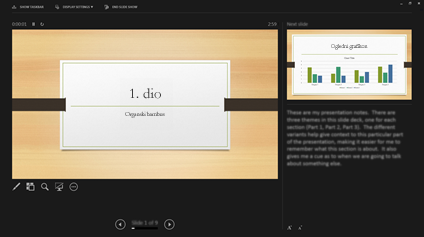 U džamiji se često nalazi molitvena niša (mihrab) - ali često je dovoljna i crta, strelica ili pločica s riječi qibla - kako bi se odredio pravac prema ćabi u Meki, najvećem svetištu islama
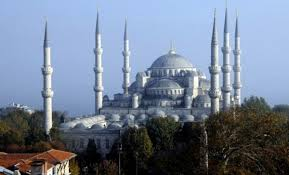 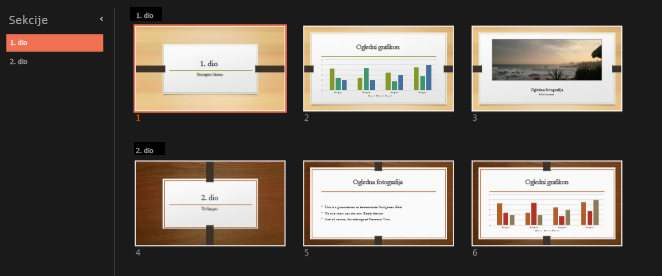